Illumina Dye sequencing
Sophia Kalem
Overview
invented by: Bruno Canard and Simon Sarfati at the Pasteur Institute in Paris

Used for: whole-genome and region sequencing, transcriptome analysis, metagenomics, small RNA discovery, methylation profiling, and genome-wide protein-nucleic acid interaction analysis

Advantage: Due to the automated nature oit is possible to sequence multiple strands at once -> quick
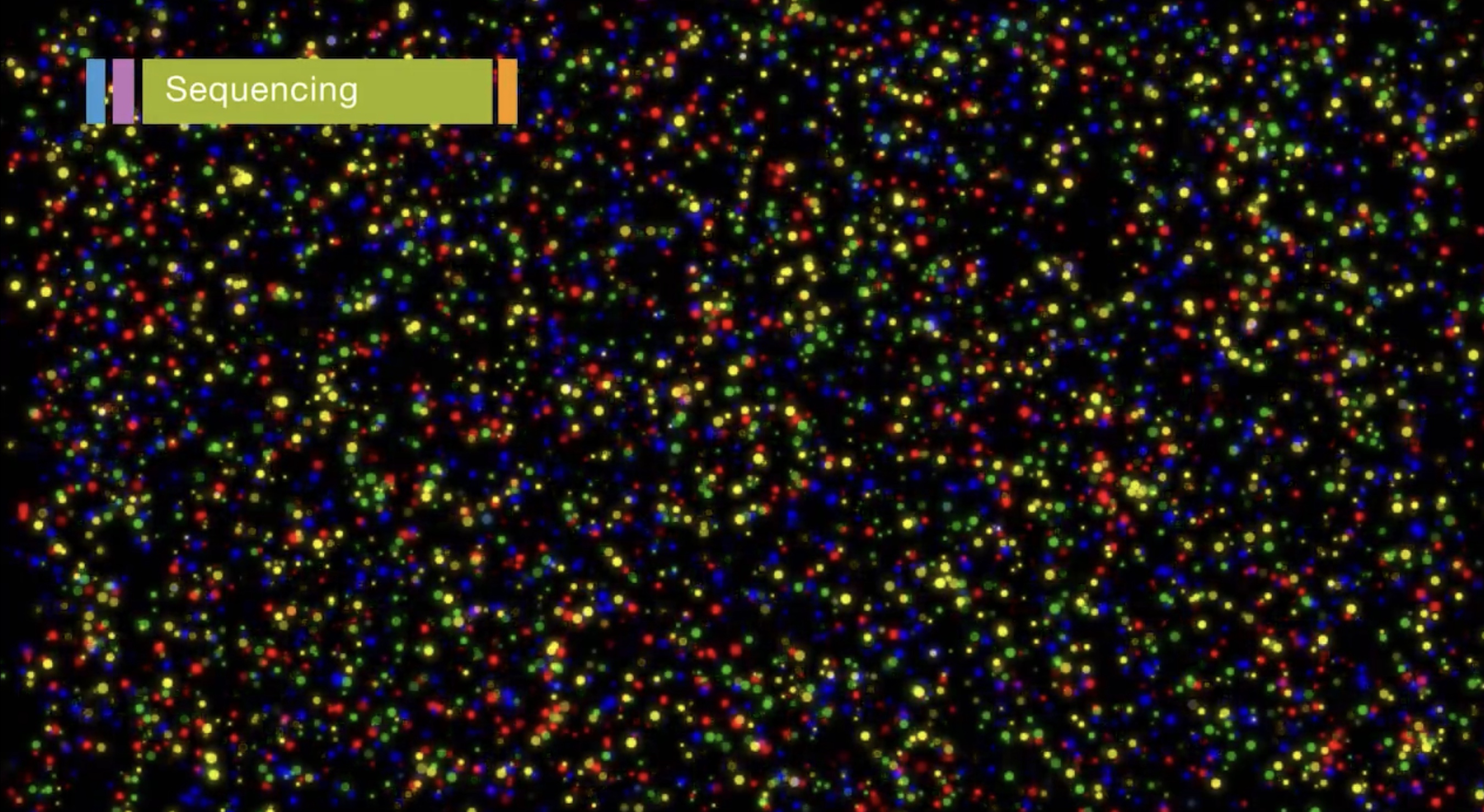 Method
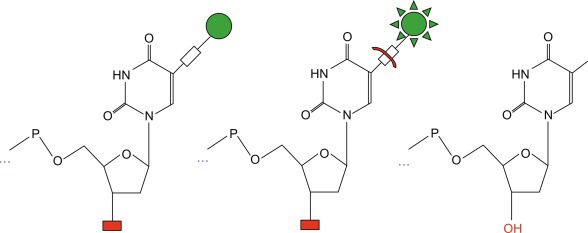 Dye labeled nucleotides
Red, green, both, none
Amplifying DNA
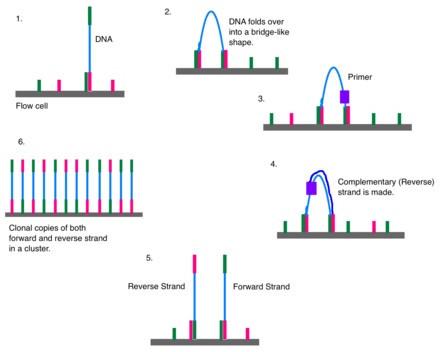 MEthod
Every time a nucleotide binds, it emits light
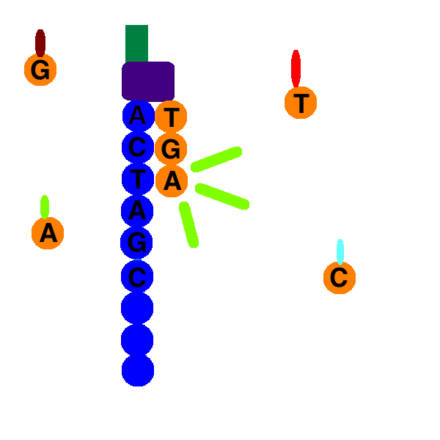 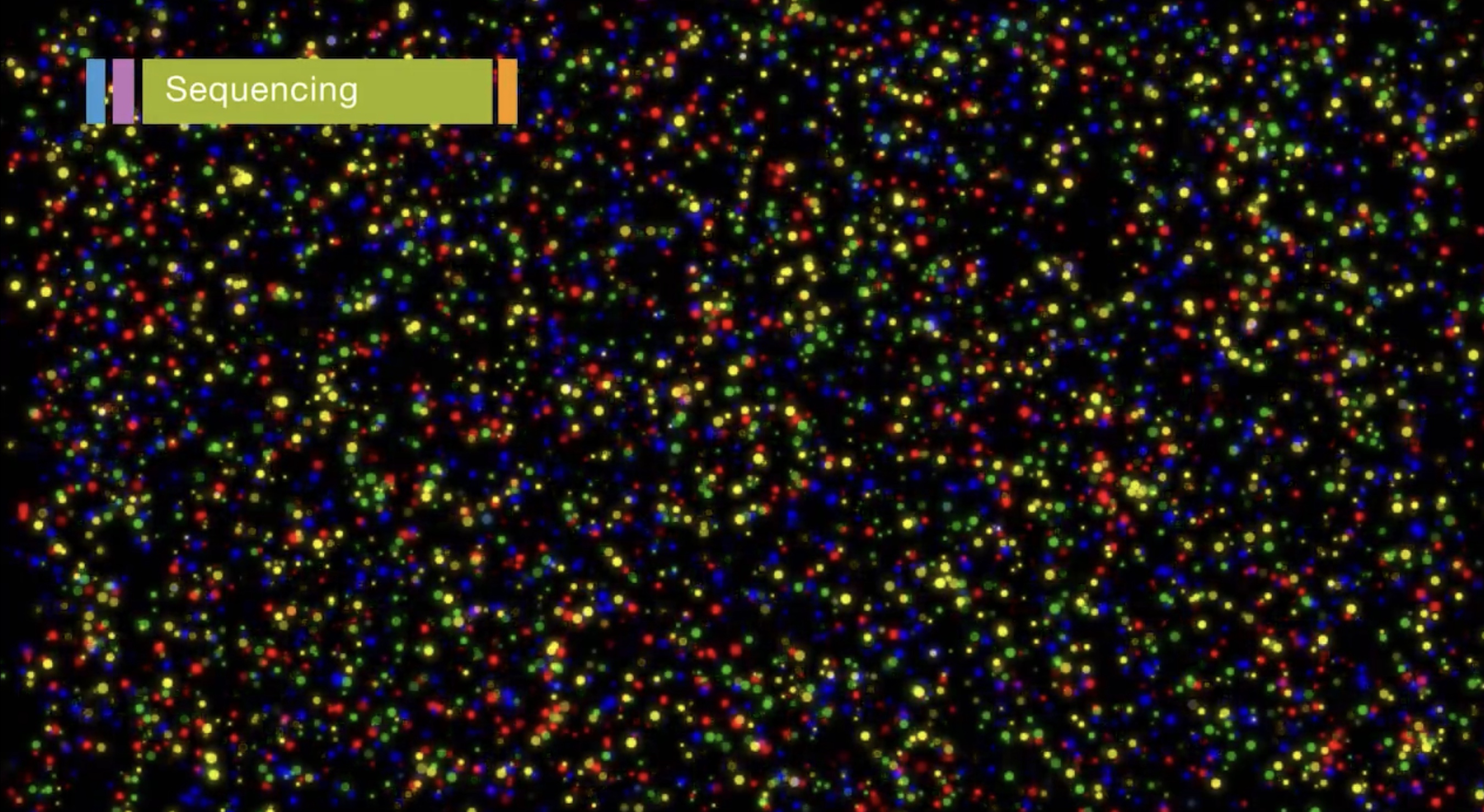 Method
Forward and reverse reads are overlapped to obtain the sequence
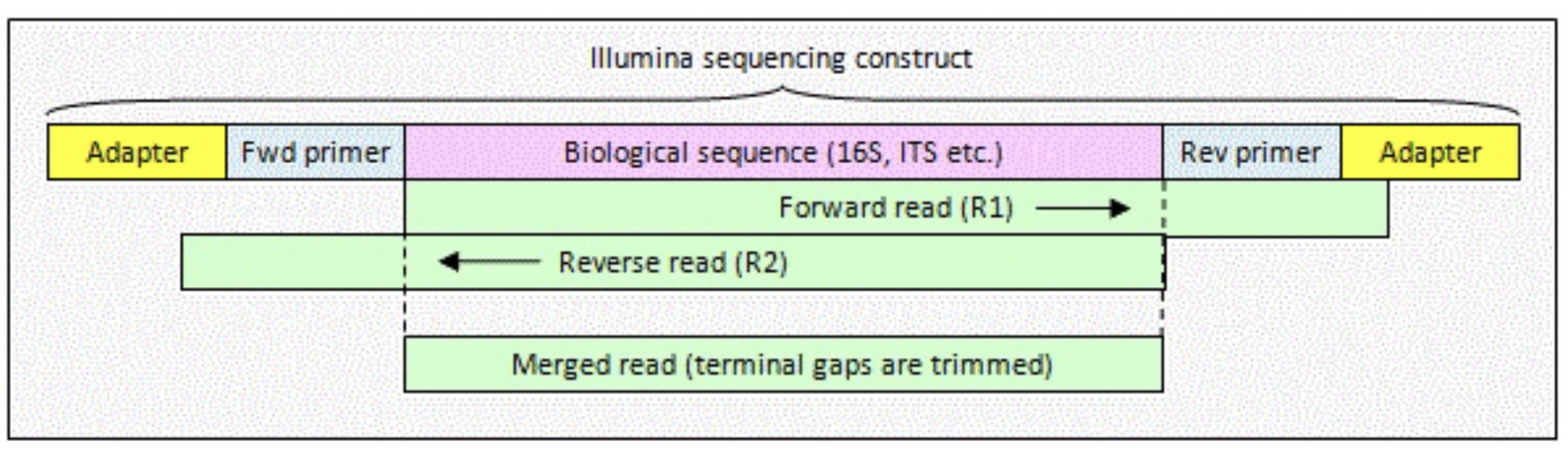